Форми рельєфу Землі. Рівнини
Презентація підготовлена вчителем географії Драбівського НВК «загальноосвітня школа I-III ступенів ім.С.В.Васильченка - гімназія» Кравцовою Оленою Петрівною
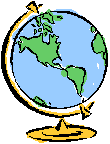 Рівнини – відносно рівні ділянки земної поверхні з невеликими коливаннями висот
За походженням
За формою поверхні
За висотою
Низовини
Височини
Плоскогір’я
Плоскі
Горбисті
Первинні
Вторинні
Рівнини за висотою
Розгляньте схему і сформулюйте визначення «низовина», «височина», «плоскогір’я»
Плоскогір’я
височина
низовина
Амазонська низовина
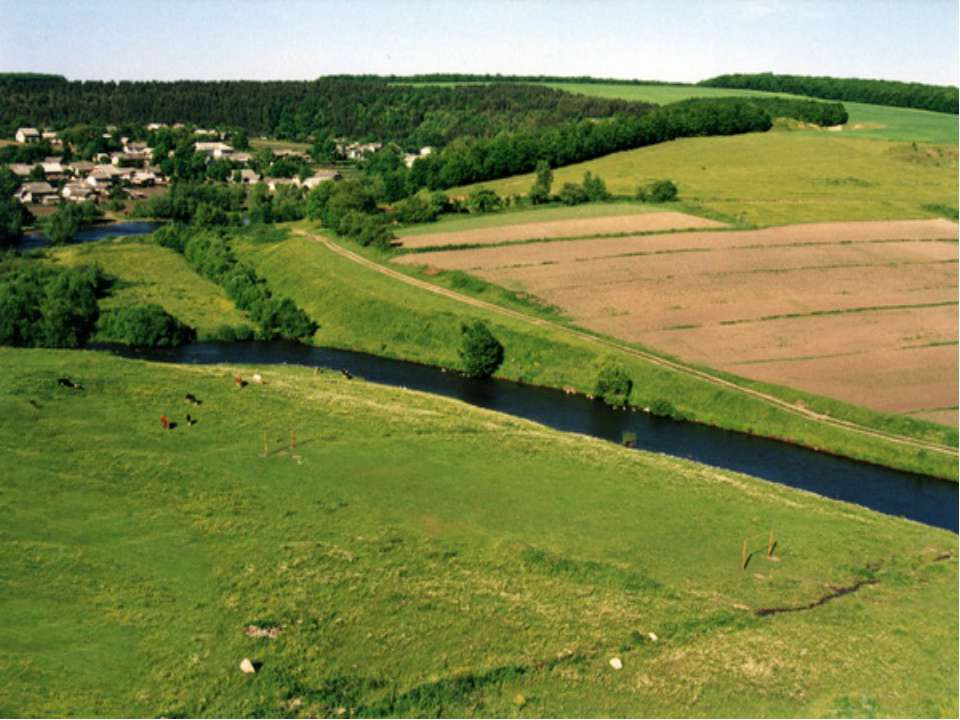 Подільська височина
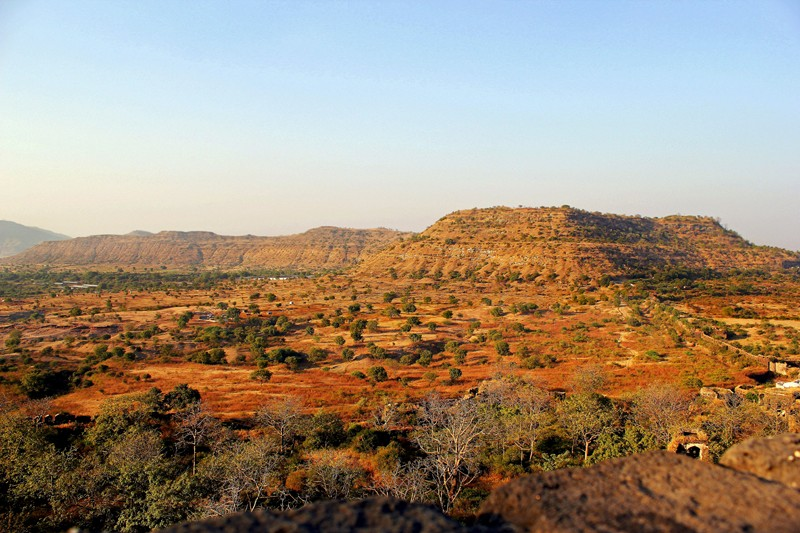 Плоскогір’я Декан
Позначення рівнин на географічній карті
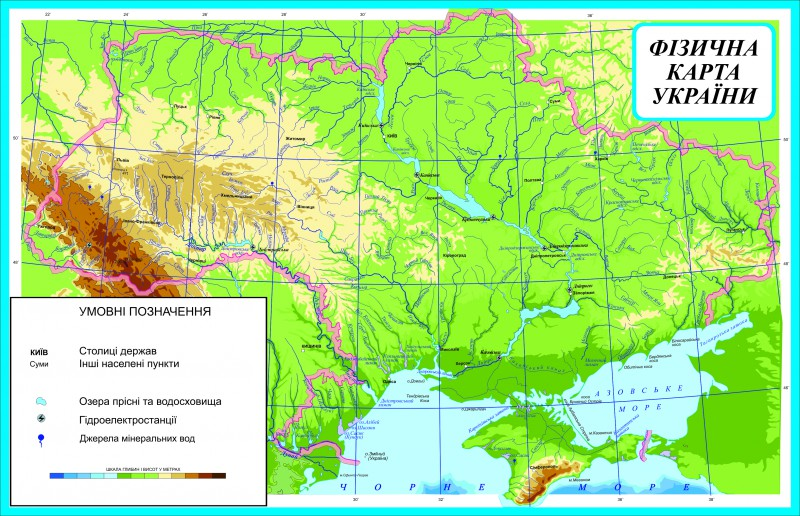 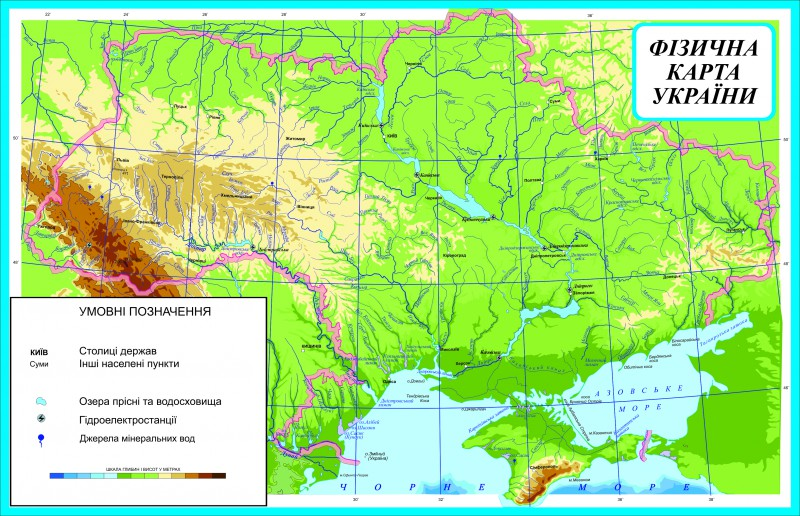 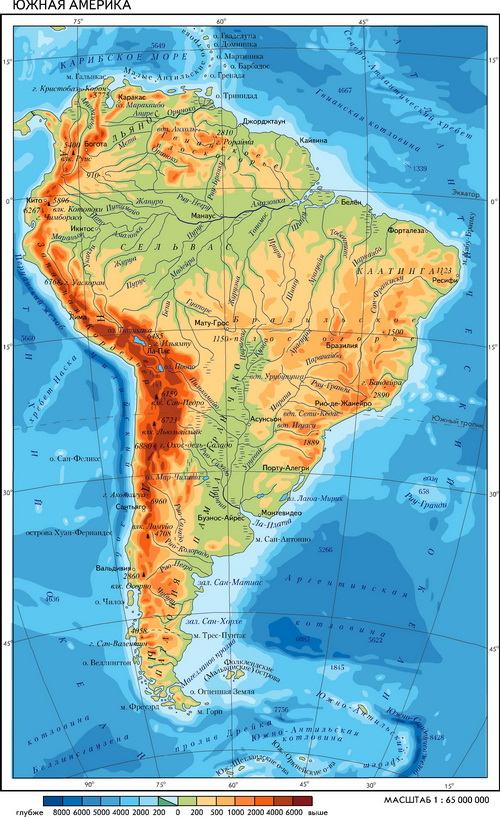 Знайдіть на карті і запишіть в зошит за зразком:
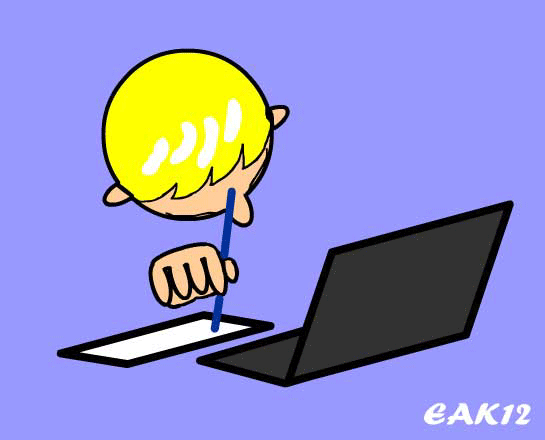 Низовини:
Плоскогір’я:
Амазонська – Південна Америка
Західносибірська – 
Месопотамська –
Індо-Гангська –
Східноєвропейська-
Прикаспійська -
Декан-
Середньосибірське-
Бразильське-
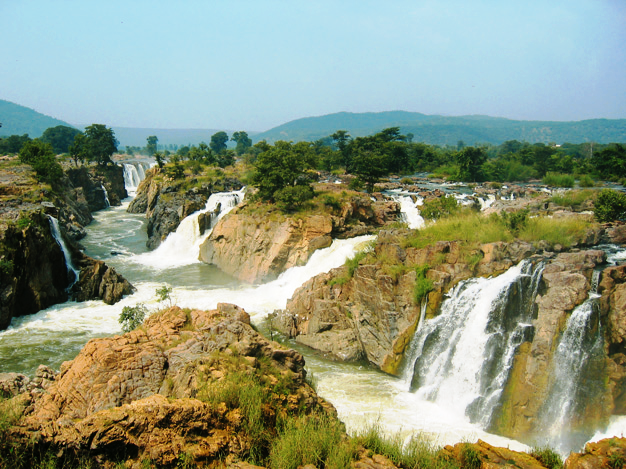 Рівнини за формою поверхні:
плоскі
горбисті
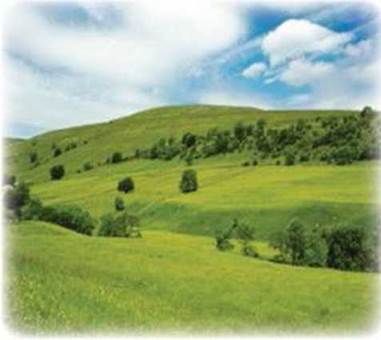 За походженням
первинні
вторинні
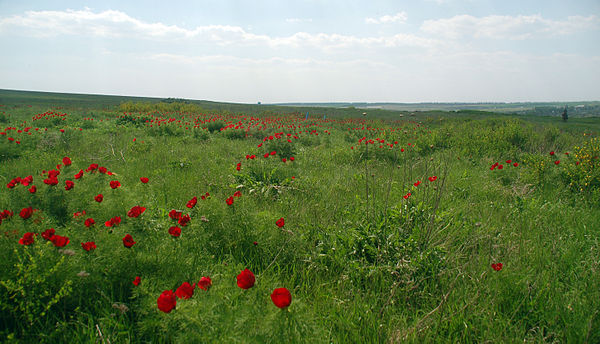 Причорноморська низовина
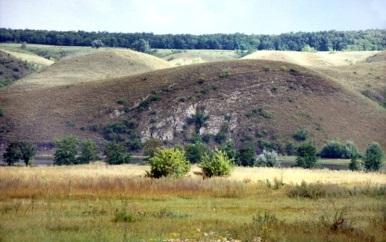 Донецька височина
Домашнє завдання: §25-26вивчити розміщення гір і рівнин на карті!
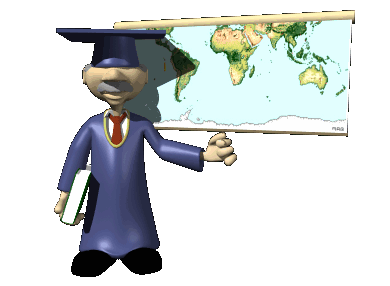